Presentation on PRASA 2019/2020 Audit Outcomes to the 
Portfolio Committee on Transport17 November 2020
CONTENT
2019/2020 Financial Year at Glance
Audit Outcomes
Addressing the Findings from the AGSA
Financial Performance
Delivering on the Mandate
Repositioning PRASA to Deliver on its Mandate
Concluding Remarks
2019/2020 Financial Year at a Glance
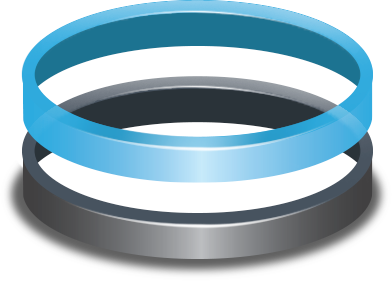 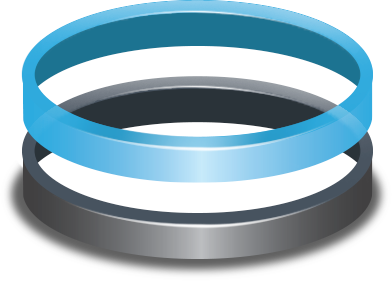 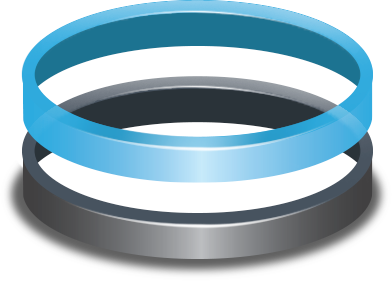 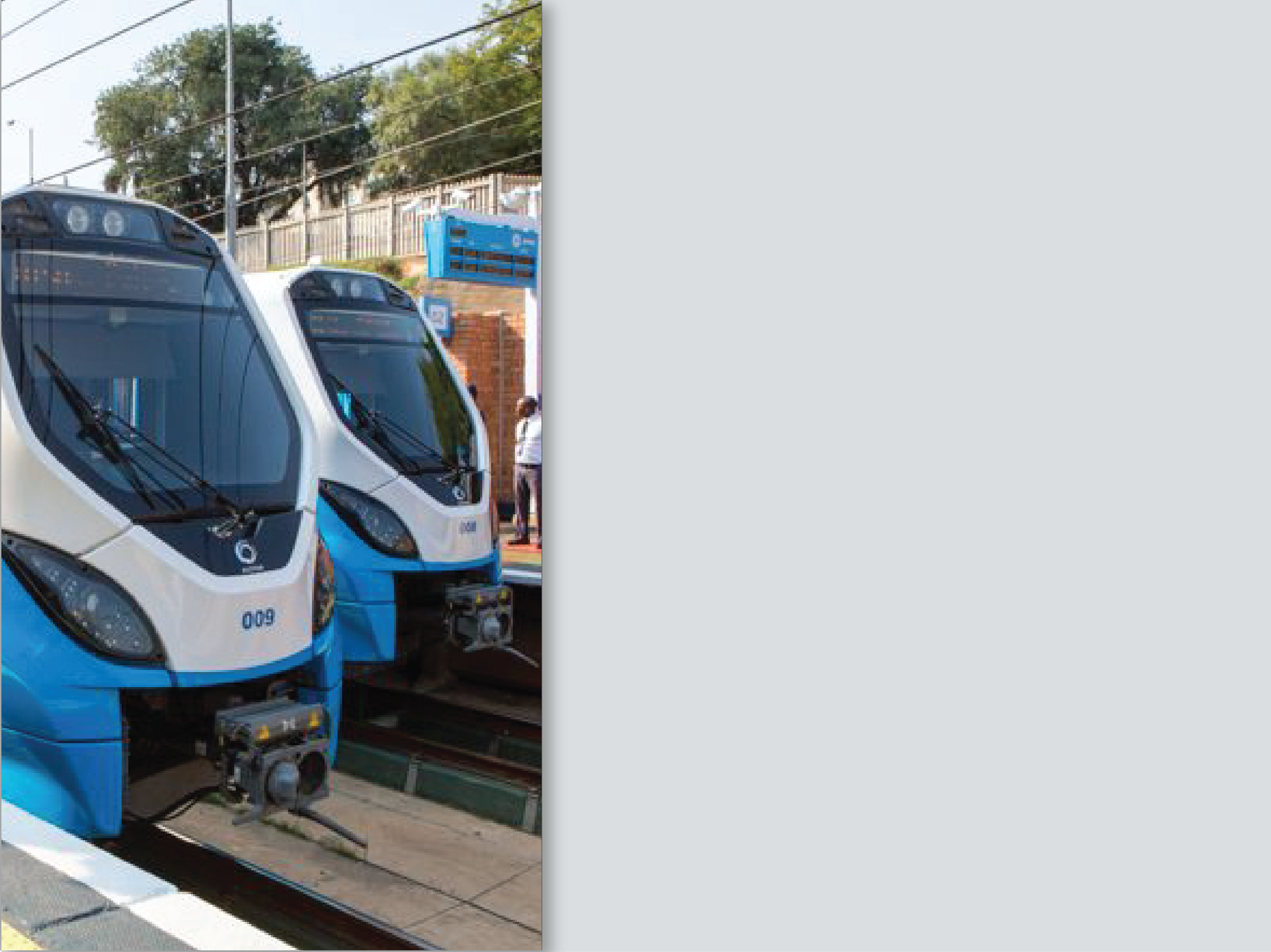 2019/2020 Financial Year at Glance
Instability at Board of Control, leadership and key positions.
No permanent Group Chief Executive Officer and Chief Financial Officer, with the latter being in place for a limited period.
Minister dissolved the Board of Control in December 2019 and appointed the Administrator.
Protracted litigation on the appointment of the Administrator leading to the Administrator vacating office.
Security contracts cancelled due to irregular appointment, and thereby creating security vacuum.
Rampant theft and vandalism of the infrastructure.
Limited capacity to implement capital programme.
The advent of the COVID-19 pandemic.
2019/2020 Audit Outcomes
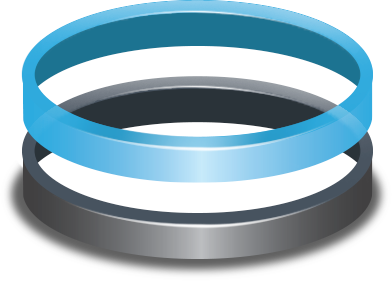 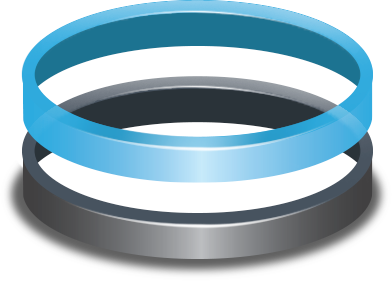 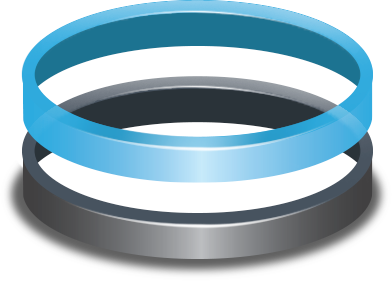 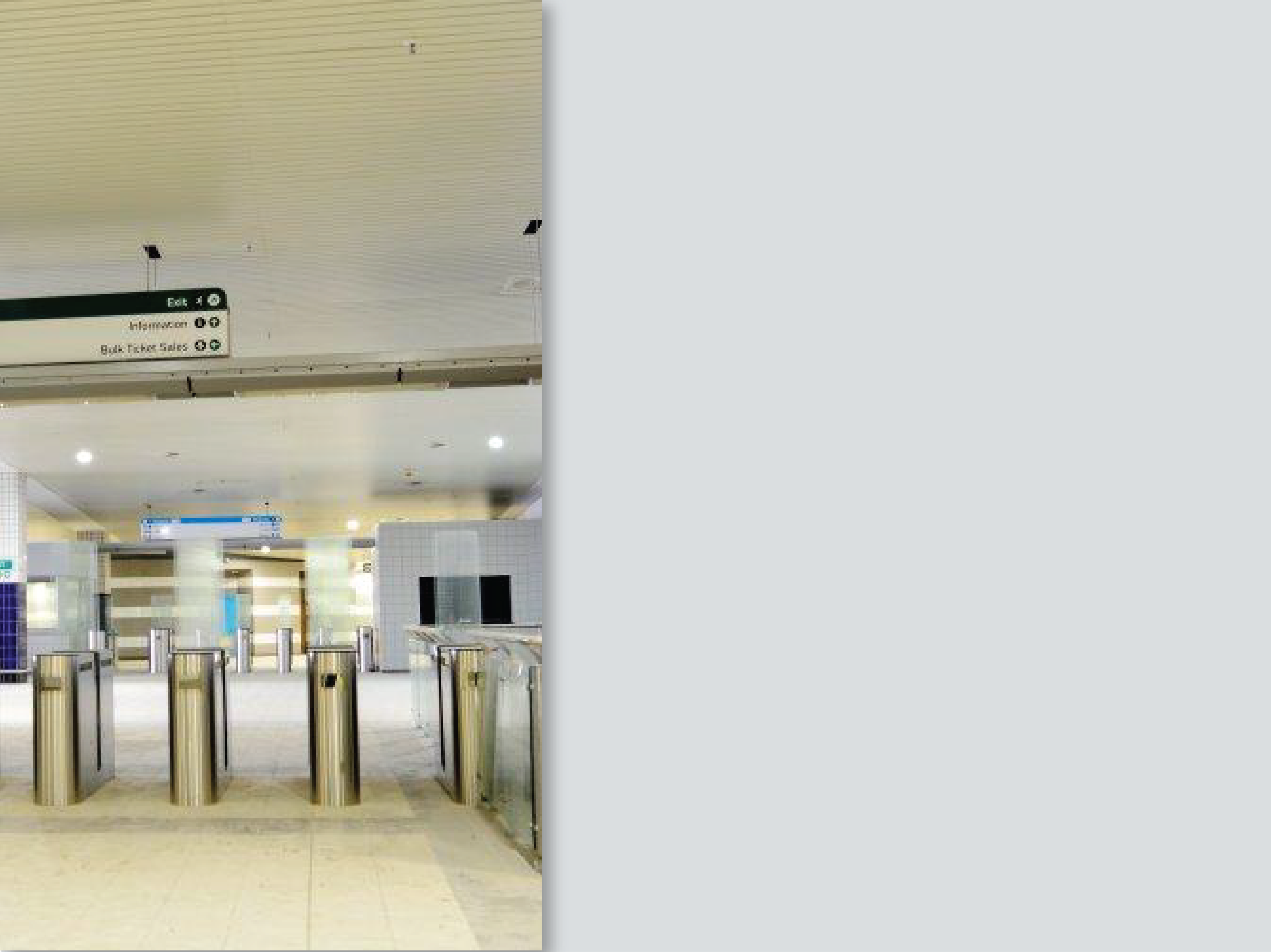 Audit Opinion
PRASA 2019/2020 audit outcome  is Disclaimer with findings.
The Auditor-General South Africa highlighted the following as root causes:
Inadequate governance records.
Instability in key positions.
Poor financial management and record keeping.
Lack of compliance monitoring and enforcement
Lack of consequence management.
Inadequate audit findings action plan.
Lack of effort to resolve matters related to PRASA’s    financial viability and that of its subsidiaries.
Inadequate oversight.
Overview of Audit Findings2018/19 & 2019/20 Comparison
Marginal overall decrease in number of findings from 173 to 120.
An increase in Qualification matters and these will form the basis of our remedial actions.
Addressing the Findings from the AGSA
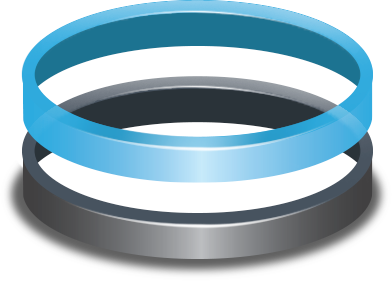 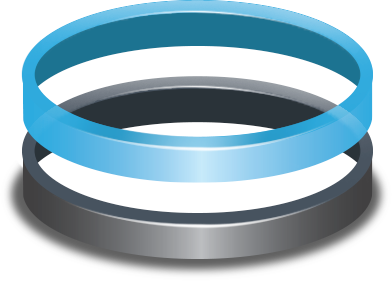 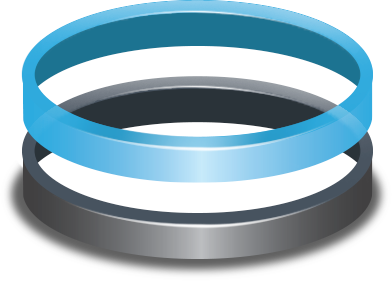 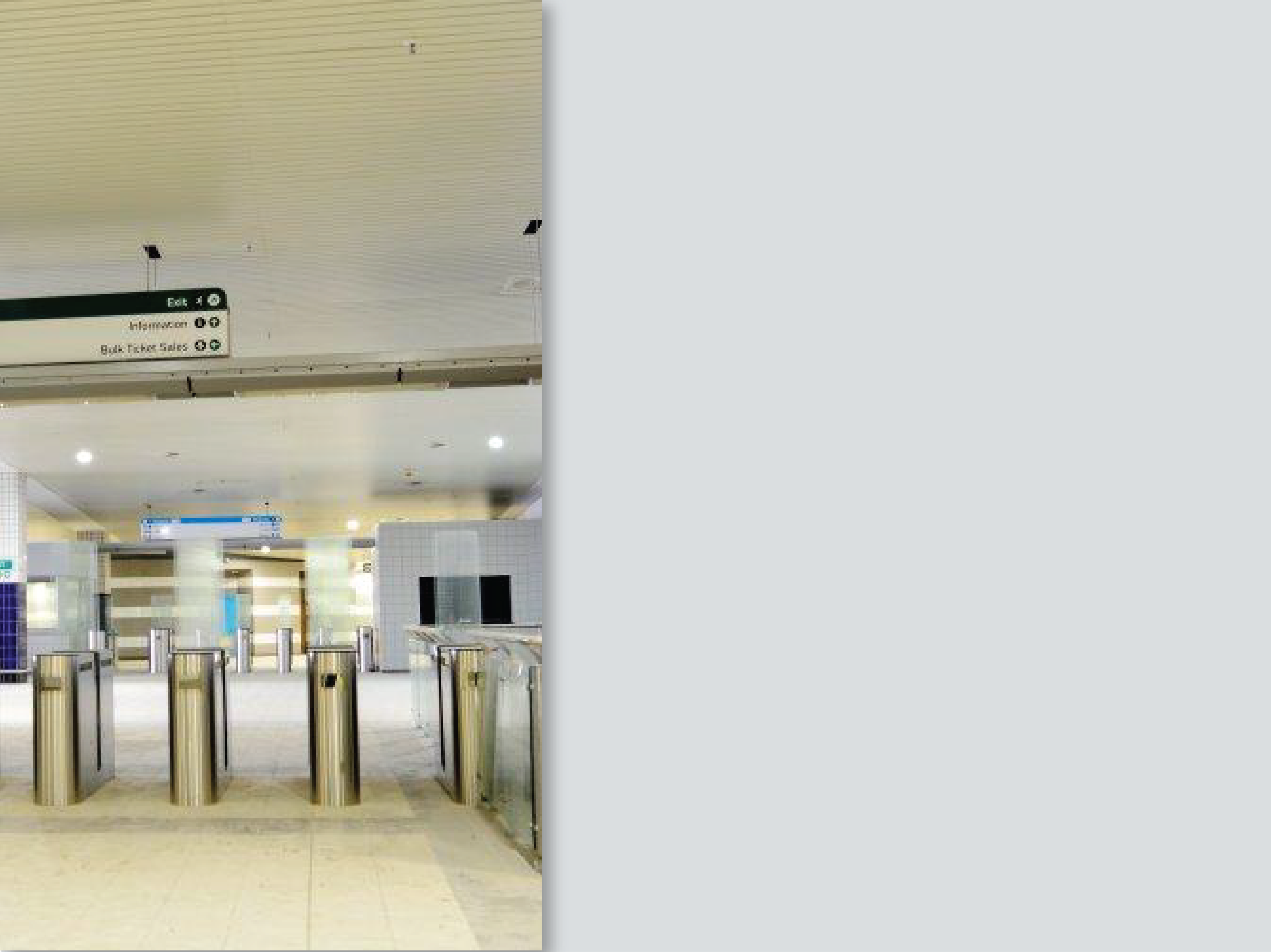 Addressing the Audit Findings
Minister has appointed the Board of Control and the following Board Committees have been established:
Audit and Risk
Human Capital and Remuneration;
Safety, Health, Environment and Quality (SHEQ)
Finance, Capital Investment and Procurement
Governance and Performance

Significant progress in filling key positions including:
PRASA RAIL CEO
PRASA CRES CEO
Autopax CEO
Chief Information Officer
Group Company Secretary
Addressing the Audit Findings…cont’d
Progress in Resolving the2018/2019  Audit Findings ….cont’d
Addressing Irregular and Fruitless and Wasteful expenditure
Addressing Malfeasance…cont’d
Four (4) senior officials in the Protection Services Department were dismissed for procurement related irregularities in the awarding of security contracts.
Assistant Manager in the Engineering Services Department, has been dismissed on 13 counts of Gross Negligence and Gross Dishonesty, in respect of procurement related irregularities.
A Senior Manager in the Engineering Services Department was dismissed on 11 counts of Gross Negligence and Dishonesty, in respect of procurement related irregularities.
Undertaking further investigations and disciplinary processes against officials in various departments, for procurement related irregularities.
The SIU is investigating 28 matters in PRASA and secondment of resources to assist with MI.
The DPCI is investigating twenty-one (21) case dockets emanating from the Public Protector’s Derailed Report , No:3 of 2015 and Report No:7 of 2019/2020.
Eighteen (18) further case dockets have been opened for matters contravening the Public Finance Management Act by the DPCI.
Delivering on the Mandate
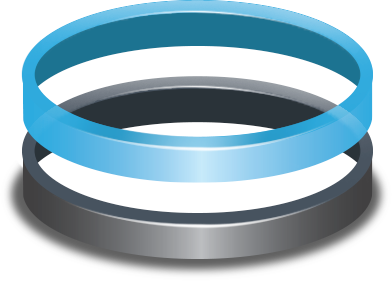 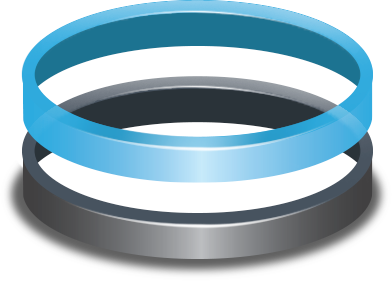 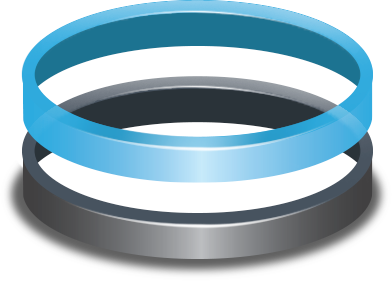 Delivering on the Mandate
2/9
Objective 13: Building Customer and Stakeholder Confidence
0/4
0/3
Objective 11:
Effective Management of Capital Programme
Objective 5:  Managing and improving the Property condition Railway Stations & Workplace Facilities
0/4
Objective 7: Protecting People, Assets and Infrastructure
0/3
Objective 14: Planning for Growth and Network Expansions
1/7
Objective 12: Built to Last Redefining the Organization
2/11
Objective 4:  Ensuring Reliability and Availability of the Service & Infrastructure
0/5
2/16
Objective 10: Procuring for the Business
Objective 6: Improving Passenger Rail Travel Experience through Modernisation
7/27
Objective 3: Improving Commuter and Passenger Travel Experience Metrorail
0/5
Objective 9: Exploiting the Assets through Property Development and Commercialization
5/12
Objective 2:
Improving the Financial Position
0/3
1/5
Objective 8: Asset management and maintenance
Objective 1: Strengthening Governance and Stabilizing the Organization
Achieved
In Progress
Not Achieved
Performance Summary 2019/20
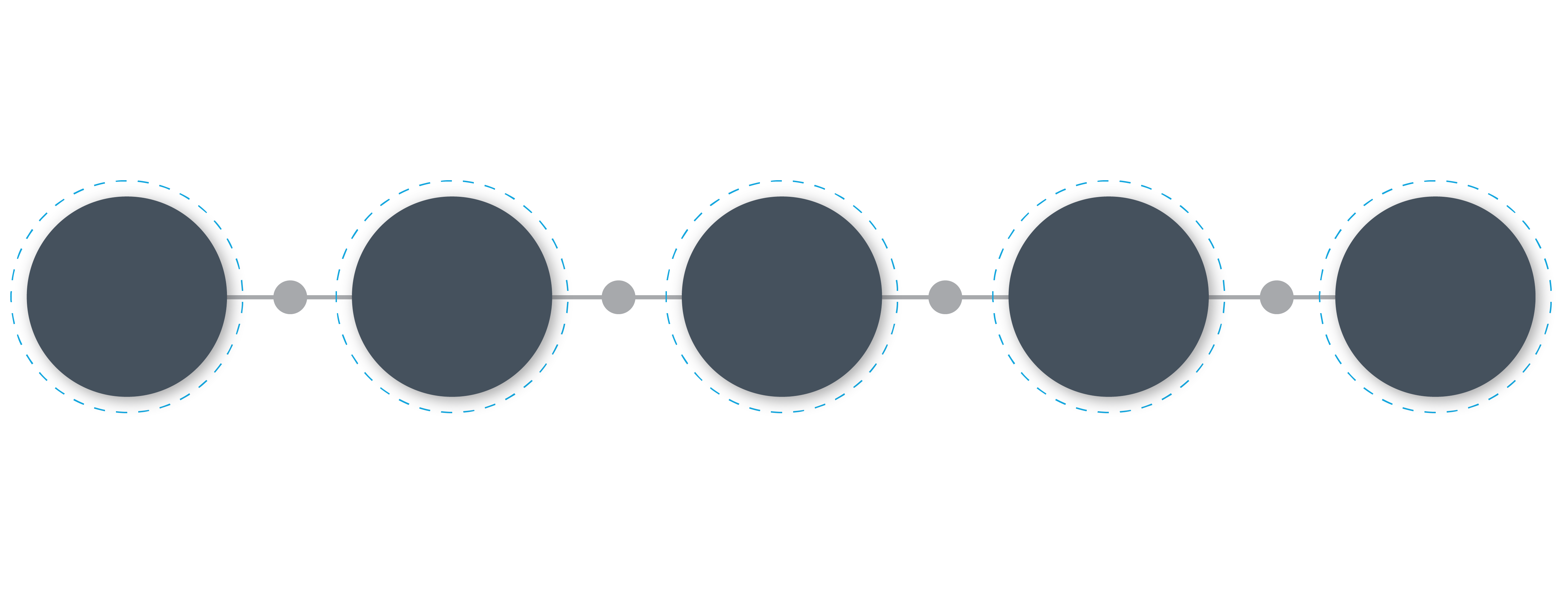 1
Strengthening 
Governance 
 & 
stabilizing 
organisation
2
Improving 
PRASA financial Position
3
Improving Commuter 
& 
Passenger 
Experience
4
Ensuring Reliability & availability of Service & 
Infrastructure
5
Managing 
&
Improving 
Property 
Condition
Availability of train sets below target by 62%, most lost due to cable theft and arson
General overhaul of coaches  99% below target as no contracts were awarded
No overhaul of MLPS coaches due to contracts not in place
Electrical faults increased  by 150% due to load shedding, theft and vandalism
Temporary Speed restrictions  covered 137km versus target of 100km
Depot modernization 100% behind schedule
Opex savings of 3.8% were achieved
Metrorail revenue R1075.96m budget versus R563.94m
        47.6% below budget.
MLPS revenue R66.94m achieved against a budget of R140.77m, 52% below budget.
Autopax revenue R419m achieved against a budget of R774.48m, 46% below budget.
Operating subsidyR6.252bn planned and R8.276 actual, virement for Eskom and NTM reinstated employees  R2.1bn
PRASA Governance Framework was developed but not implemented
Risk Management Framework implemented & monitored
87% performance contracting
5-year corporate strategy not implemented
MLPS had a total of 1731 trains planned versus 931 trains ran  due to lack of locomotives.
MLPS passenger numbers  were below target by 55%, 463000 passengers versus 205884 actual.
Bus trips at Autopax  were below target by 37% due to inadequate maintenance, spares, diesel. Resulting to a 40% reduction in customer numbers.
CSI at Autopax target was 80% versus actual of 53%.
RSR  permit conditions achieved 8 out of 9. conditional permit granted up to June 2021
National station upgrade not implemented due to delays on tender awards
MSPI awards-5 contracts were awarded
Performance Summary 2019/20…cont’d
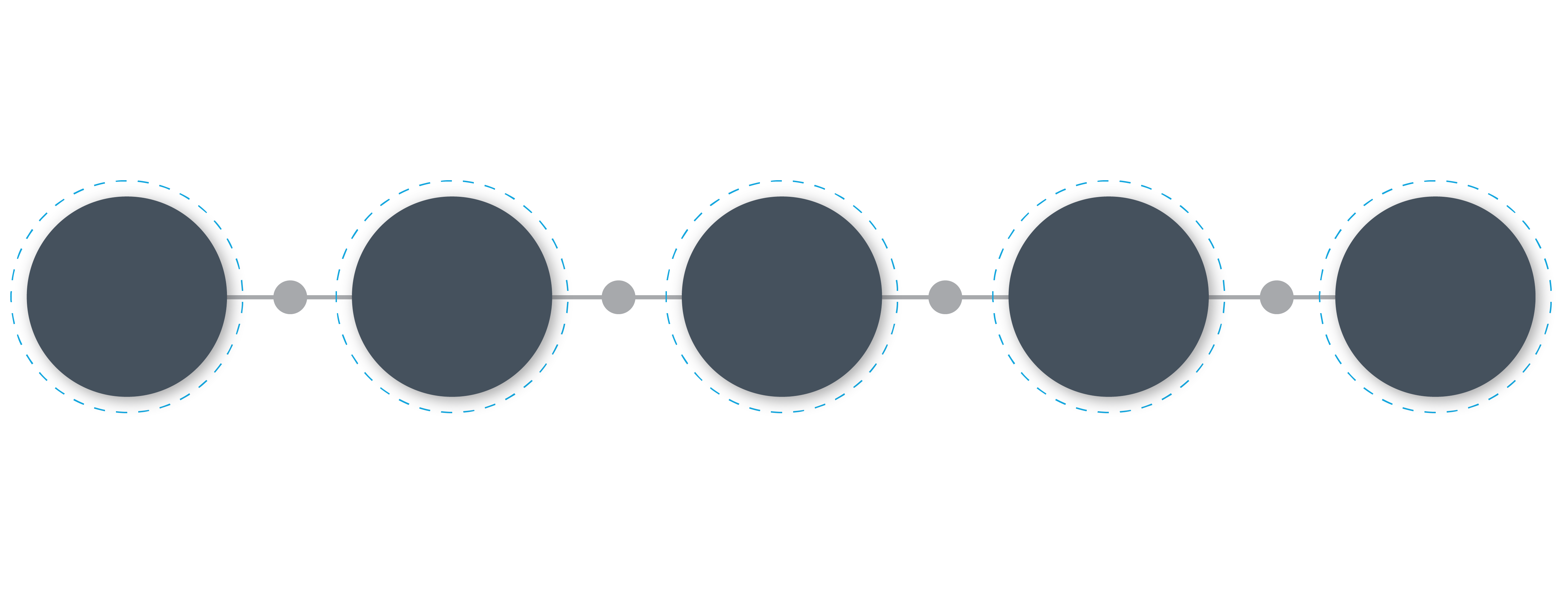 7
Protecting People, Assets and Infrastructure
6
Improving  
Passenger Rail 
Travel
 Experience
9
Exploiting Assets through Property Development
10
Procuring for Business
8
Asset 
Management
& 
Maintenance
Insourcing of security not implemented 
Drones and armored vehicles not implemented
Integrated control rooms not implemented.
13% procurement achieved on Black women Owned businesses against  target of 12%
Guidelines for open tender were developed 
45% of BBBEE spend 
12% of procurement was achieved from small enterprises.
Level 8 BBBEE Recognition for PRASA was not achieved.
.1% Supplier Development Spend not achieved
80% Availability of components not achieved
Real estate operating revenue was below by 2.5%.
Property revenue  of R2.9m not achieved.
Optic fiber network of 282km not achieved 
Revenue growth from optic fiber of R4.8m not achieved.
Train sets availability reduced by 10%
Station modernization programme behind schedule, Philippi station,Oakmoor station, turnout and track replacement in Gauteng
Insourcing of security not implemented 
Drones and armored vehicles not implemented.
Implementation of SAP Maintenance not achieved
Inventory Management not achieved 
Engineering Standards not Developed .
Performance Summary 2019/20…cont’d
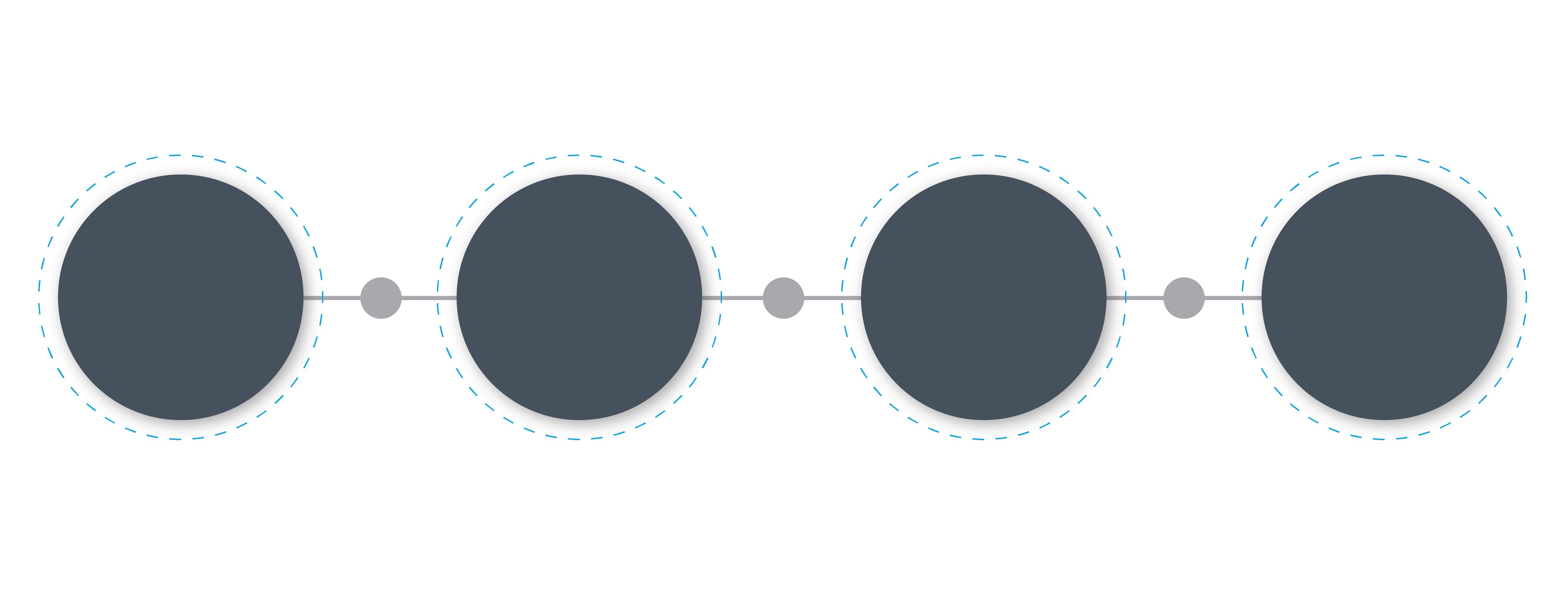 13
Building 
Customer &
Stakeholder 
Confidence
14
Planning for Growth & Network Expansion
11

Effective 
Management of 
Capital 
Programme
12

Build to Last
Rail expansion project –Motherwell, Blue Downs Rail and Daveyton Etwatwa not achieved
Operating Model of PRASA not completed 
 Establishment of One Real Estate Entity not Completed.  
Establishment of One Engineering function not completed.
A workforce Plan of PRASA not completed 
Organizational culture framework not completed 
An integrated Wellness Programme not implemented
The PRASA Long-term plan  not developed 
PRASA Capital Projects Investment Committee not implemented
Spend on Capital achieved was R2.41bn against a budget of R10.2bn which was adjusted with R2.3bn of 2018/19 to R12.5bn
A standardize Specification Document was developed , however not socialized.
PRASA group wide customer satisfaction was below target by 7.8%, 60% target versus actual of 52.24%
Group Communications Policy & SOPs developed but not  implemented 
Customer Help Desk  not implemented 
8 Station engagement sessions were achieved
Information displays at stations not completed due to Siyangena litigation
Stakeholder Engagement Framework and Plan implemented
24- hour PRASA call center  not implemented
Customer newsletter not implemented
Performance 2019/20: Non-Achievements
Projects and actions requiring procurement and establishment of long- term contracts are the main reason for non-achievement of 23 indicators. 
These in turn result in non-achievement of  Operational Performance of Metrorail (4 indicators), MLPS (5 indicators), CRES (1 indicator), Financial (3) and Empowerment  (4)
Thus total impact of overall procurement process  from user requirement to Contract award of 43%.
Security of assets also impacted maintenance indicators (electrical, signals and perway), signaling upgrade, train set availability  & configuration and therefore operations of especially Metrorail (Passengers, Revenue, Train performance, Customer satisfaction)
Autopax financial distress impacted 8 indicators. 
Funding challenges that impacted implementation of HCM plans, Marketing and communications indicators &  Asset Management,
A number of projects in ICT were not allocated Capital funding or specifications not ready. 
Intersite indicators (4) due to inability to allocate capital to subsidiary and divisionalisation not complete
Financial Performance
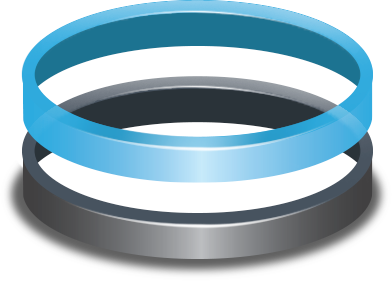 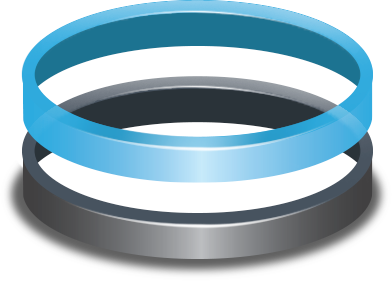 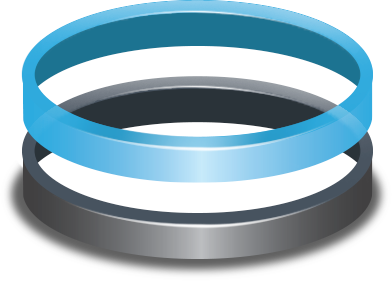 Salient Financial Position
Group Revenue	:	R 16.2 bn	(March 2019: R14bn)

Group Expenditure	:	R 14.0 bn	(March 2019: R16.1bn)

Group Profit/(Loss)	:	R  2.3 bn	(March 2019: (R2.1bn))

Group Profit/(Loss)	:	R  0.8 bn	(March 2019: (R4.3bn))
   (excluding non-cash items)
Revenue
Revenue (reflects constrained operation conditions):
Subsidy – Operational and Capital grants (consistent YoY excl. capital conversion of R1.8bn)
Declining fare revenue (R0.5bn) – Network and train availability and trips, fare evasion
Interest income dependency
Expenditure
Expenditure (reflects inherent fixed cost structure):
Staff costs – consistent year on year (R100m increase)
Reduction in general expenditure mainly due to Swifambo impairment in 2019 – R2.3bn
General expenditure comprises: Security, Municipal costs, materials, leases (including locomotives), Insurance, Health and Risk (cleaning and SHEQ), ICT costs (including data and communication)
Expenditure Analysis
Staff costs: material cost driver (52% cash outflow)
Balance Sheet
Property, plant and equipment:
Additions (WIP)	-	R 2.8bn		(March 2019 : R 3.7bn)
WIP capitalised	-	R 4.0bn		(March 2019 : R 1.1bn)
Prepayment (Gibela)	- 	R 8.3bn 		(amortisation of trains)
Cash and cash equivalents	-	R24.2bn		(increase in deposits mainly 								 due to unspent capex)
Capex spend		-	R  2.8 bn/ R8.1bn	(March 2019 : R 3.5bn/R8.4bn)
Investment property 	-	R  4.9bn		(fair value adjustments)
Conditional Grants		-	R48.8bn		(material increase correlated 								 to unspent Capex)
Improvement in Internal Controls and Processes
Asset management (including impairment) – Technical PM and Finance
Work in Progress – Technical PM and Finance
Group policies and standard processes
Accounting policy matters – Capital Grants, Development Leases
SCM Compliance and Training (Institutionalisation)
Loss control process
Consequence management
Appropriately qualified and experienced personnel
Repositioning PRASA to Deliver on its Mandate
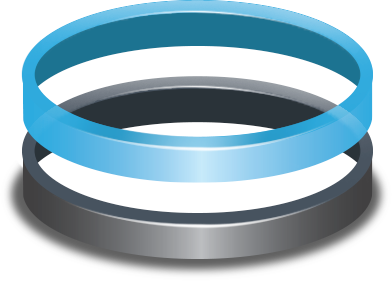 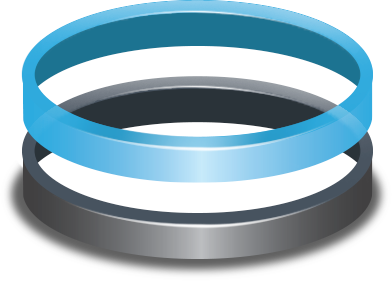 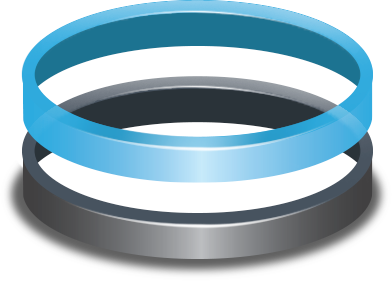 Actions to Improve Business Performance
Concluding Remarks
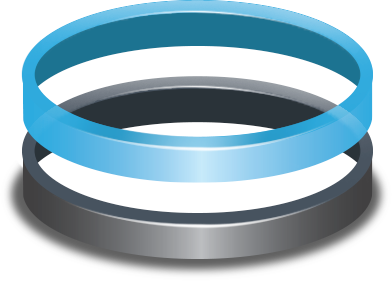 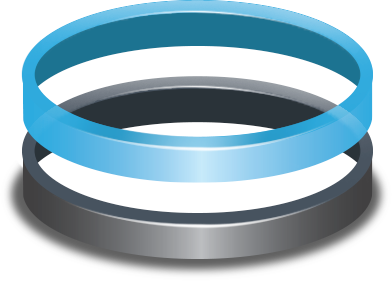 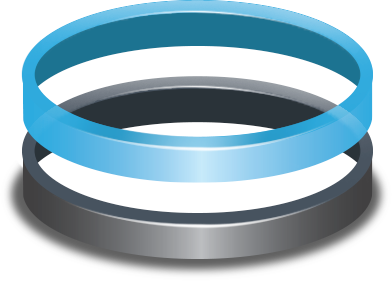 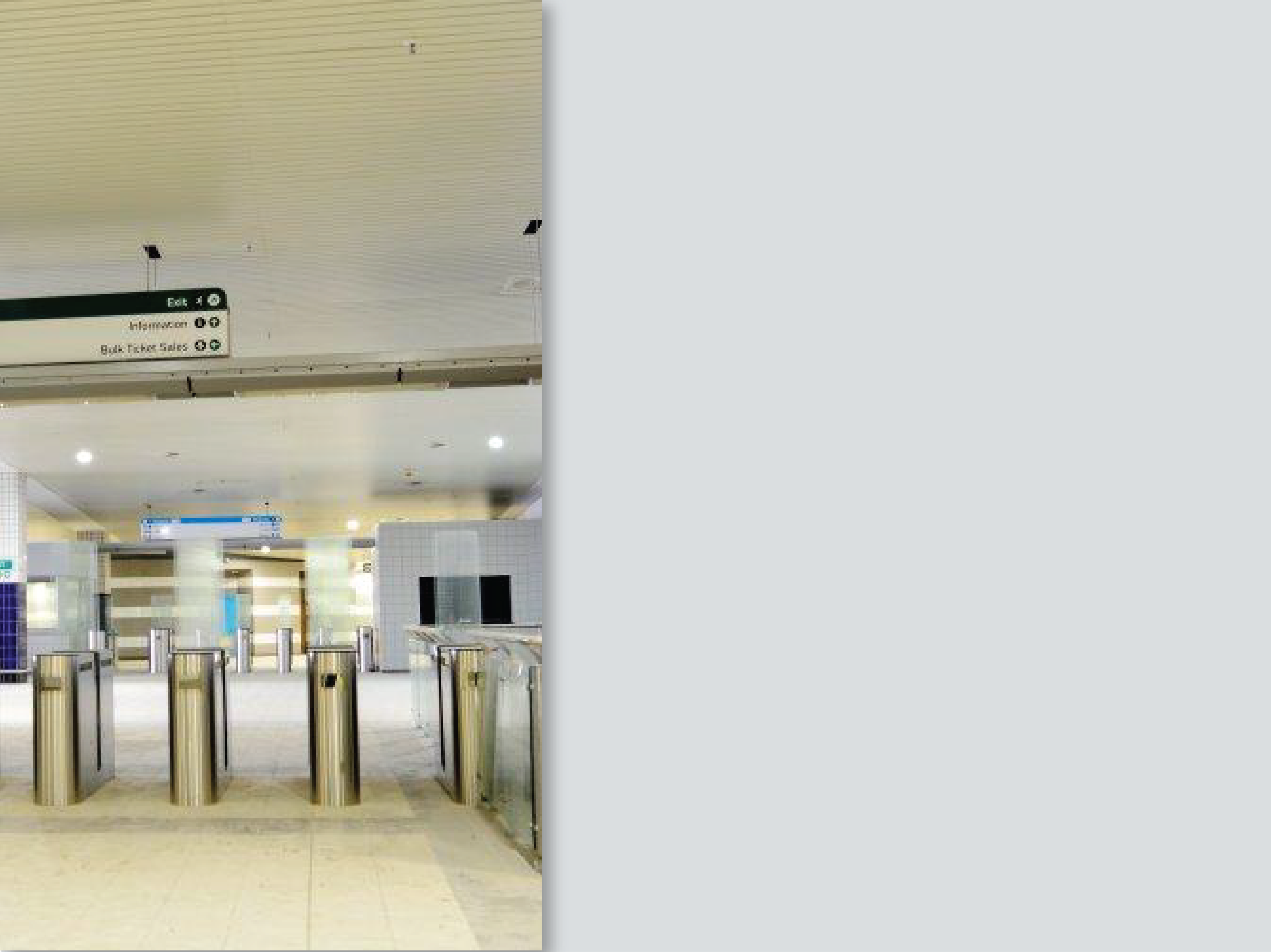 Concluding Remarks
PRASA plays a vital role in connecting the communities to work opportunities and thus a key economic enabler.

The Board of Control and management have no other option, but to make PRASA work as per Ministerial directive.

Continue to focus on the 9-Point plan as mandated by the Minister.